أَحْوَال الجَوِّWeather conditions
Dr. Ehab Atta
1
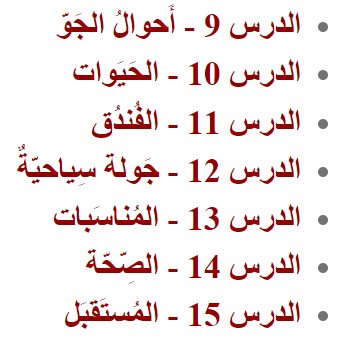 نَات
الجَوُّ مُثْلِج
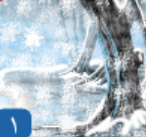 الجَوُّ عَاصِف
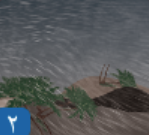 ظَهَرَ البَرْق في السَّمَاء
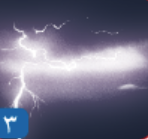 الجَوُّ غَائِم
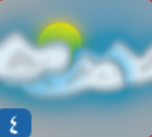 الجَوُّ بَارِد
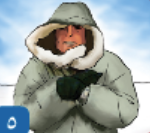 الجَوُّ مُمْطِر
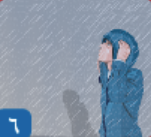 الجَوُّ  حَارٌّ
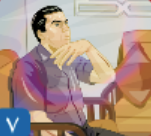 الجَوُّ مُشْمِسٌ
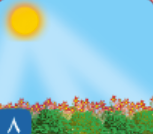 هُنَاكَ ضَبَاب فِي الشَّارِع
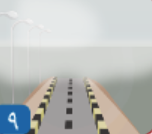 النَّصُّ الأَوَّلالنَّشْرَة الجَوِّيَّة
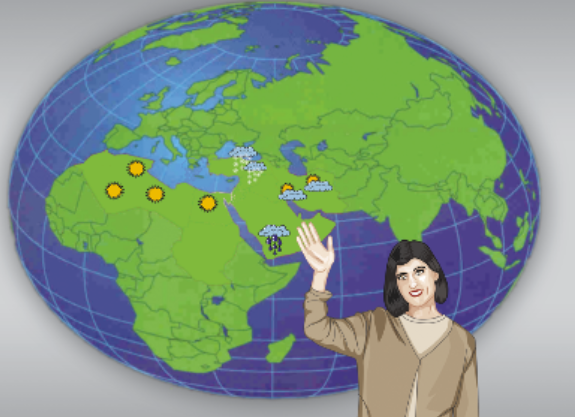 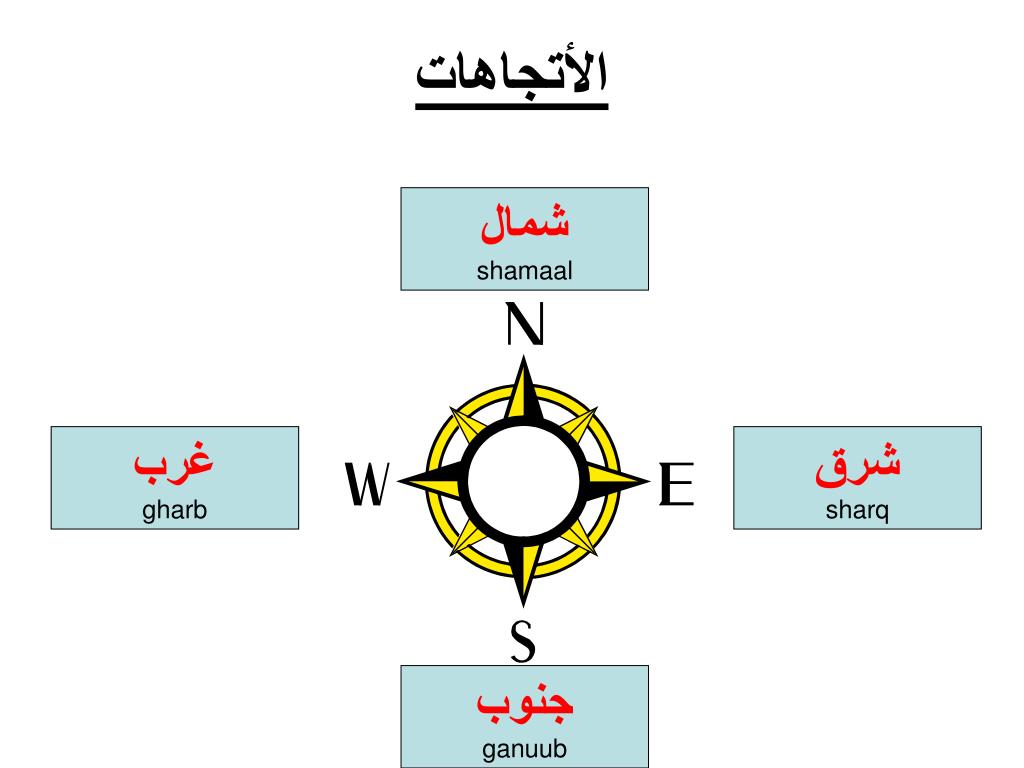 13
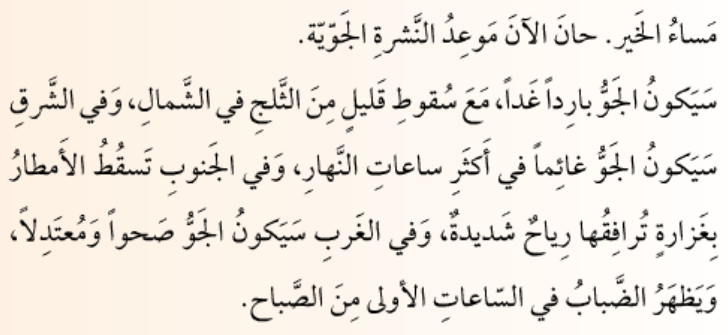 14
15
16
17
النَّصُّ الثَّانِيالجَوُّ حَارّ
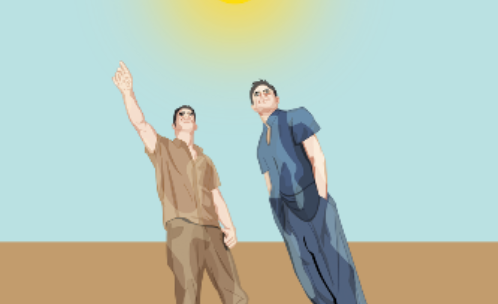 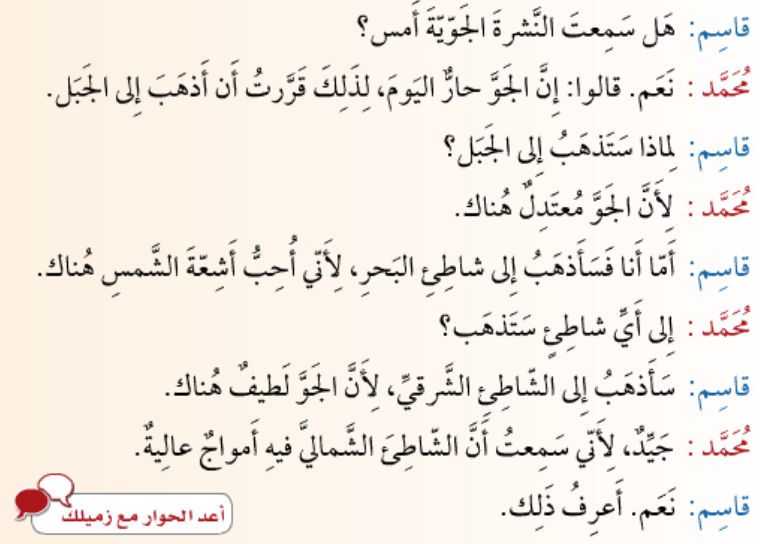 19
20
21
22
23
24
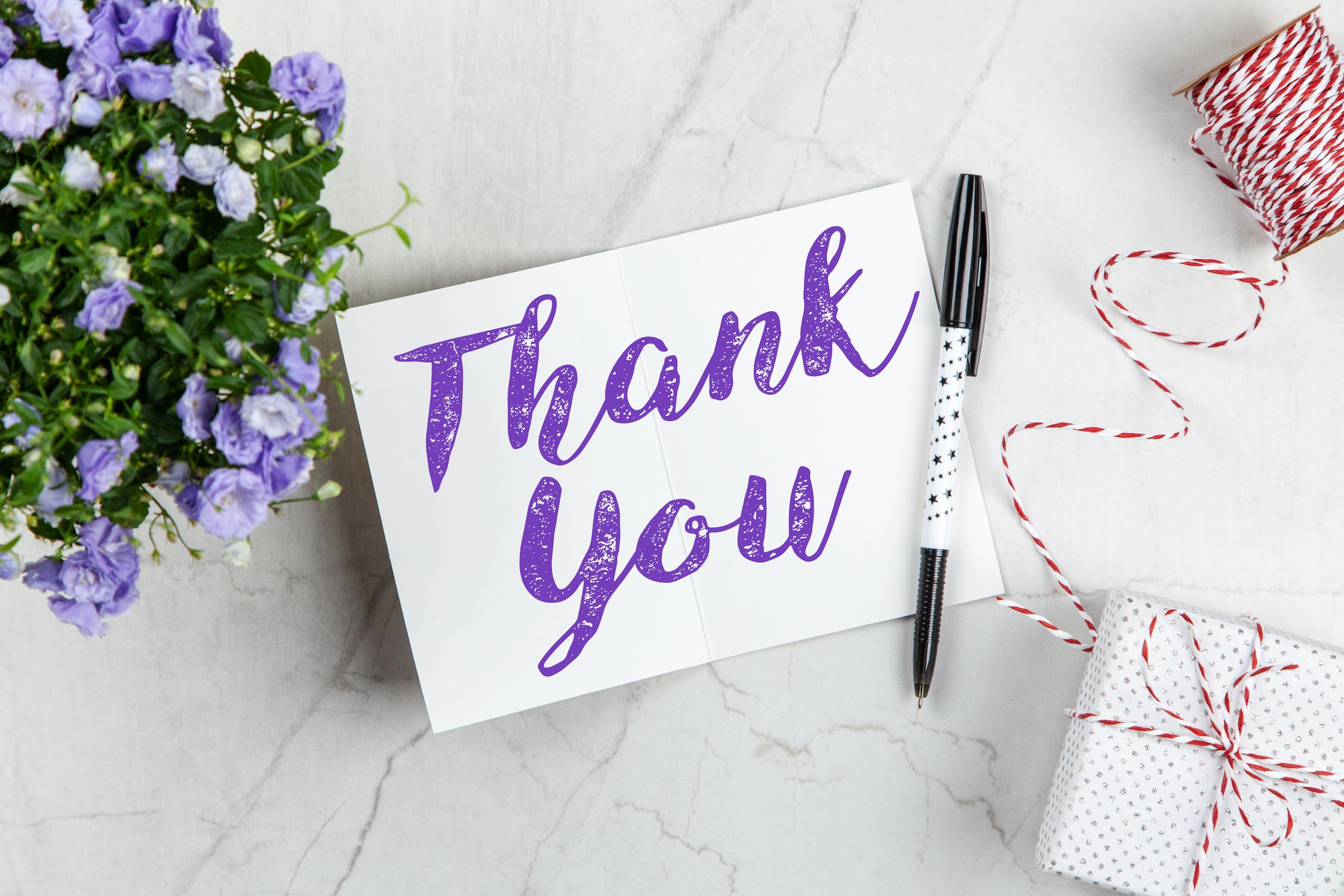 25